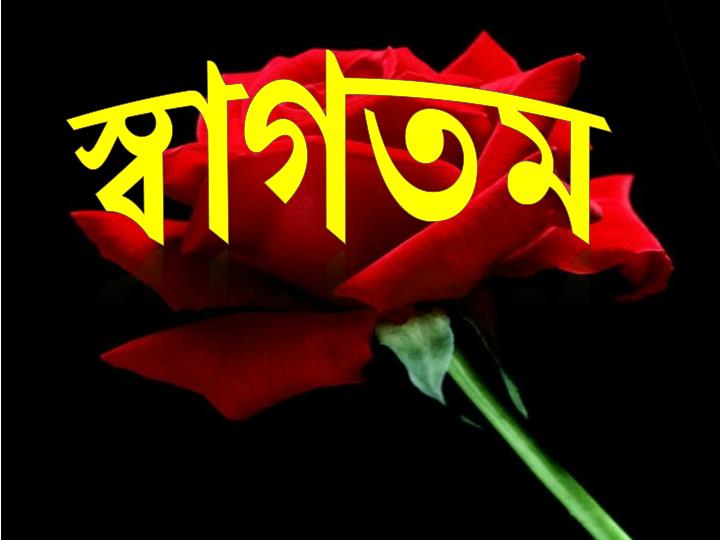 শিক্ষক পরিচিতি
মোহাম্মদ ইউনুছ আলী 
সহকারী শিক্ষক
চারান উচ্চ বিদ্যালয়,
কালিহাতী,টাংগাইল। 
Email-eunusali223@gmail.com
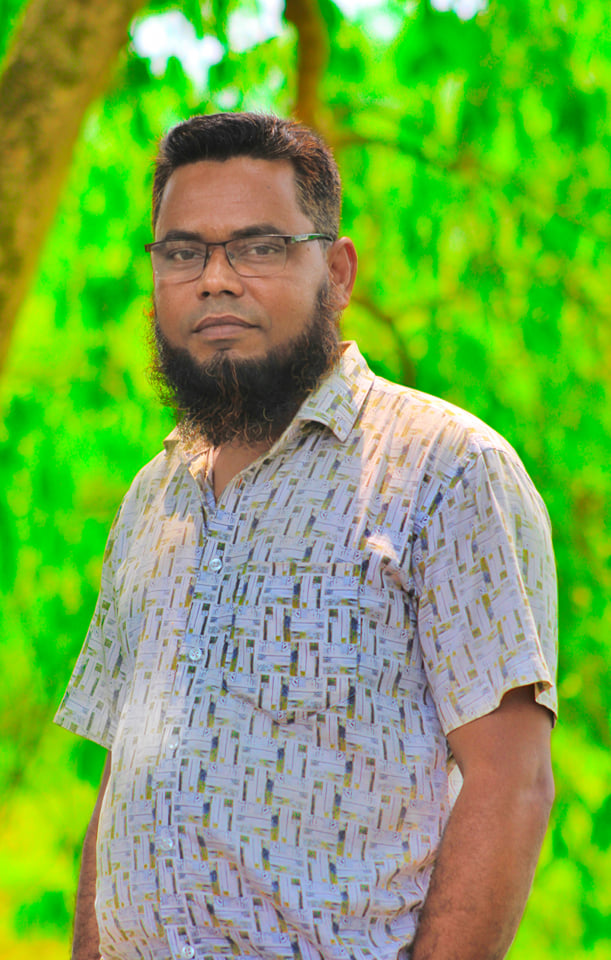 পাঠ পরিচিতি
বাংলা ২য় পত্র (ব্যাকরণ) 
পাঠঃ ধ্বনি ও বর্ণ
শ্রেণিঃ-৯ম ও ১০ম  
সময়ঃ ৫০মিনিট
শিখনফল
এই পাঠ শেষে শিক্ষার্থীরা যা শিখতে পারবে ...
০১। বর্ণ কি তা বলতে পারবে,
০২। বর্ণের প্রকারভেদ বলতে পারবে,
০৩। মাত্রাযুক্ত, মাত্রাহীন ও অর্ধমাত্রাযুক্ত বর্ণ সনাক্ত করতে পারবে।
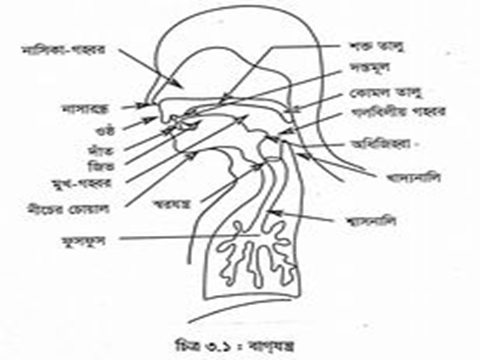 বর্ণ
“ধ্বনি নির্দেশক  প্রতীক বা চিহ্নকে বর্ণ বলে ।”
অর্থাৎ , “মনের ভাব লিখে প্রকাশ করার জন্য ভাষায় যে সাংকেতিক চিহ্ন ব্যবহার করা হয় তাকে বর্ণ বলে 
যেমনঃ অ,আ,ক,খ  ইত্যাদি । 
*বাংলা ভাষায় ৫০টি বর্ণ রয়েছে ।
ধ্বনি অনুযায়ী বর্ণকে দুভাগে ভাগ করা হয়েছে
২। ব্যঞ্জন বর্ণ
১।স্বরবর্ণ
অ,আ,ই,ঈ,উ,ঊ,ঋ,এ,ঐ,ও,ঔ
ক,খ,গ,ঘ,ঙ  চ্‌, ছ, জ, ঝ, ঙ
১১টি
৩৯টি
স্বরবর্ণ
যে বর্ণ অন্য বর্ণের সাহায্য ছাড়া  নিজে নিজে উচ্চারিত হতে পারে তাকে স্বরবর্ণ বলে ।
অ,আ,ই,ঈ,উ,ঊ,ঋ,এ,ঐ,ও,ঔ
স্বরবর্ণের সংক্ষিপ্ত  রুপকে কার বলে
১0টি
ব্যঞ্জন বর্ণ
যে বর্ণ অন্য বর্ণের সাহায্য ছাড়া নিজে নিজে উচ্চারিত হতে পারেনা তাকে ব্যঞ্জন বর্ণ বলে ।
ক খ গ ঘ ঙ চ ছ জ ঝ ঞ ট ঠ ড ঢ ণ ত থ দ ধ ন----ঁ
ব্যঞ্জন বর্ণের সংক্ষিপ্ত রুপকে ফলা বলে
৩৯টি
বর্ণের মাত্রা
অর্ধমাত্রা ৮টি
পূর্ণ মাত্রা ৩২টি
মাত্রাহীন ১০ টি
এ ঐ ও ঔ ঙ ঞ ৎ  ং  ঃ  ঁ
ঋ খ গ ণ থ ধ প শ
অ আ ই ঈ উ ঊ ক ঘ চ   ছ জ ঝ ট ঠ ড ঢ ত দ ন ফ ব ভ ম য র ল ষ স হ ড় ঢ় য়
বর্ণ বিষয়ক তথ্য
বর্ণমালা
১টি
বর্ণ
৫০টি
পূর্ণমাত্রা
৩২টি
অর্ধমাত্রা
৮টি
মাত্রাহীন
১০টি
আশুতোষ ভট্টাচার্য
প্রথম বর্ণ গবেষক
খোদাইকারী
পঞ্চানন কর্মকার
স্বরবর্ণ বিষয়ক গুরুত্বপূর্ণ তথ্য
সংখ্যা
১১টি
পূর্ণমাত্রা
০৬টি=(অ,আ,ই,ঈ,উ,ঊ)
অর্ধমাত্রা
০১টি= ঋ
মাত্রাহীন
০৪টি =এ, ঐ, ও, ঔ
০৪টি= অ, ই, উ, ঋ
হস্বস্বর
দীর্ঘস্বর
০৭টি=ই,উ,ঐ,ঔ,অ্যা,অ,আ
সম্মুখ স্বরধ্বনি
০২টি= ই, এ
পশ্চাৎ স্বরধ্বনি
০২টি= অ, উ
বিবৃত স্বরধ্বনি
০১টি= আ
সংবৃত স্বরধ্বনি
০২টি= ই, উ
সংক্ষিপ্তরুপ
কার
সর্বমোট কার আছে
১০টি=া,িীুূৃেৈোৌ
কারহীন
০১টি= অ
লীন বর্ণ
০১টি= অ
মৌলিক স্বরধ্বনি
০৭টি= অ,আ,ই,উ,এ,এ্যা,ও
যৌগিক স্বরধ্বনি
০২টি= ঐ, ঔ
যৌগিক স্বরজ্ঞাপক
২৫টি
মধ্য স্বরধ্বনি
০১টি= আ
ব্যঞ্জনবর্ণ সম্পর্কিত গুরুত্বপূর্ণ তথ্য
সংখ্যা
৩৯টি=
পূর্ণমাত্রা
২৬টি
০৭টি= খ, গ, ণ, থ, ধ, প, শ
অর্ধমাত্রা
মাত্রাহীন
০৬টি=ঙ, ঞ, ৎ, ং, ঃ, ঁ
তাড়নজাত
০২টি= ড়, ঢ়
কম্পনজাত
০১টি= র
পার্শ্বিক
০১টি= ল
উষ্ম/শিশ
০৪টি= শ, স, ষ, হ
০৪টি= য, র, ল, ব
অন্ত্যস্থ
০৩টি= অনুঃসার, বিসর্গ, চন্দ্রবিন্দু
পরাশ্রয়ী
আনুনাসিক
০১টি= চন্দ্রবিন্দু
ব্যঞ্জনবর্ণ সম্পর্কে আরও কিছু গুরত্বপূর্ণ তথ্য
নাসিক্য
০৫টি= ঙ, ঞ, ণ, ন, ম
সংক্ষিপ্তরুপ
ফলা
বর্গ আছে
০৫টি=ক, চ, ট, ত, প বর্গ।
অঘোষ বর্ণ
১০টি=প্রত্যেক বর্গের ১ম ও ২য় বর্ণ
ঘোষ বর্ণ
১০টি=প্রত্যেক বর্গের ৩য় ও ৪র্থ বর্ণ
১০টি=প্রত্যেক বর্গের ১ম ও ৩য় বর্ণ
অল্পপ্রাণ
মহাপ্রাণ
১৫টি=প্রত্যেক বর্গের ২য়, ৪র্থ ও ৫ম বর্ণ
কণ্ঠবর্ণ
০৫টি= ক, খ, গ, ঘ, ঙ
০৫টি= চ, ছ, জ, ঝ, ঞ
তালব্যবর্ণ
মধূর্ণ্যবর্ণ
০৫টি= ট, ঠ, ড, ঢ, ণ
দন্তবর্ণ
০৫টি= ত, থ, দ, ধ, ন
০৫টি= প, ফ, ব, ভ, ম
ওষ্ঠবর্ণ
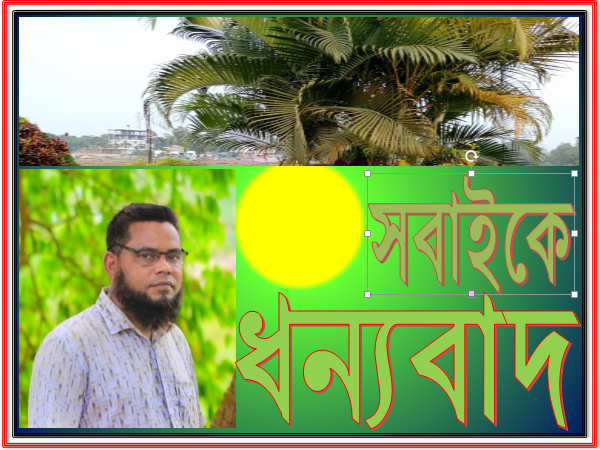